..
AST
CSE110A: CompilersApril 29, 2022
..
..
..
..
Topics: 
ASTs
parse trees into ASTs
type checking
...
CFG
...
...
...
3 address code
store i32 0, ptr %2
%3 = load i32, ptr %1
%4 = add nsw i32 %3, 1, 
store i32 %4, ptr %1
%5 = load i32, ptr %2
Announcements
HW 2
Due on Monday by midnight
There is no guarantee of help on piazza off business hours and weekends
Neal wrote a recursive descent document you should read for extra help

HW 3 will be assigned a week from Monday (May 9) so that you only have the midterm to do next week.
Announcements
HW2 clarification:
You do not need to return anything from your parser!
If the input program satisfies the grammar then you return without issue
If it does not, then you throw an exception
Scanner exception if you cannot create a token
Parser exception if the input violations the grammar
Symbol table exception if a variable is used outside of a scope it is declared

HW 3 will be creating an IR inside your parser.
Announcements
Midterm will be given on May 2 (Monday)
Take home midterm.
Assigned on Monday morning and due on Friday by midnight
No late midterms are accepted - start early so that you can absorb any issues
No help off of business hours. Do not discuss the midterm at all with classmates, including conceptual, programming, or framework questions.
Open 
book 
notes
slides
lectures
You can use the internet for concepts. You cannot use it to ask questions or google answers to questions.
Quiz
Quiz
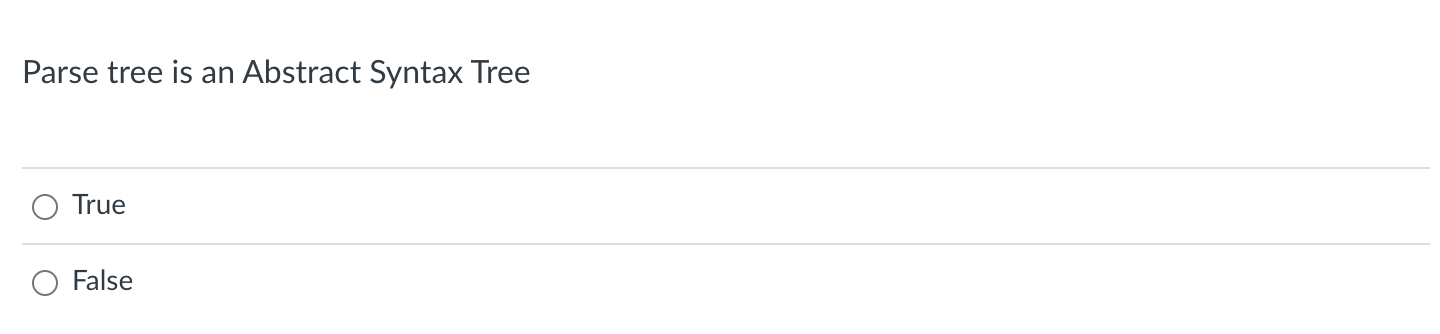 Quiz
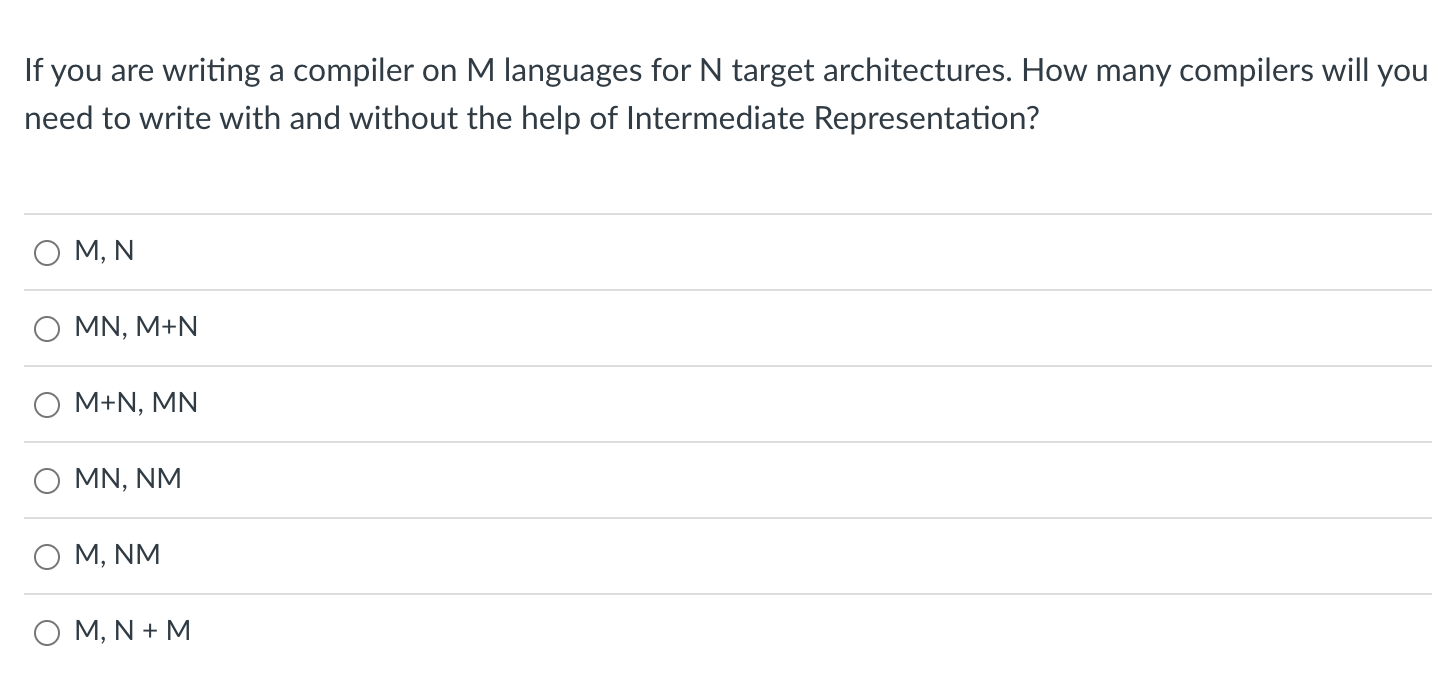 Quiz
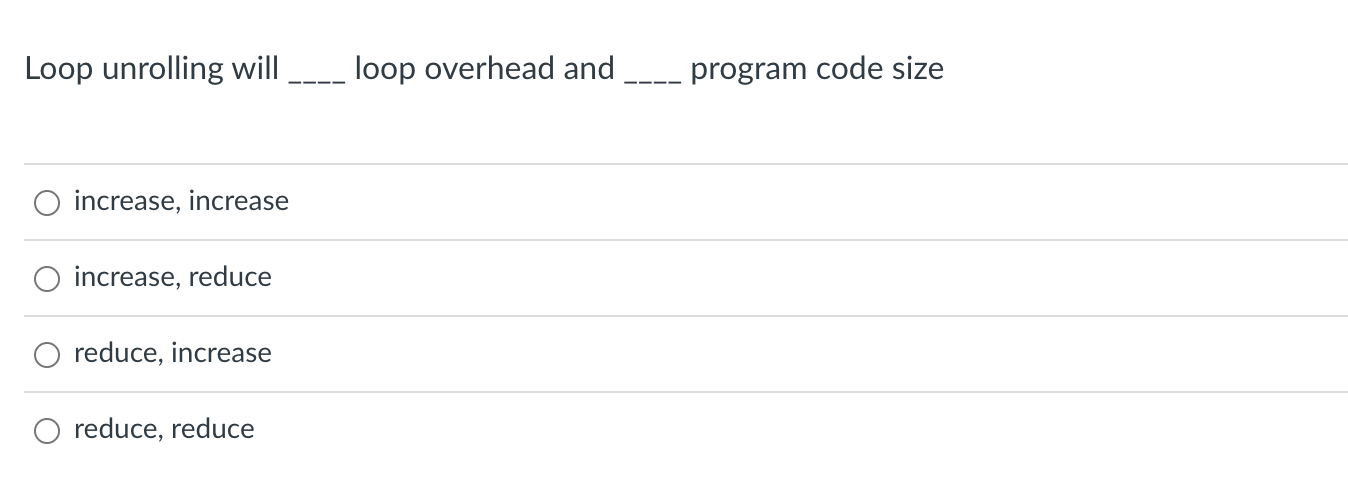 Example: loop unrolling
Check:

1. Find iteration variable by
examining assignment, comparisonand update.

2. found i

3. check that statement doesn’t change i.

4. check that comparison goes around an even number of times.

Perform optimization

copy statement and put an update before it
for_statement
assignment
comparison
update
statementupdatestatement
for (i = 0; i < 100; i = i + 1) {
  x = x + 1;
}
Quiz
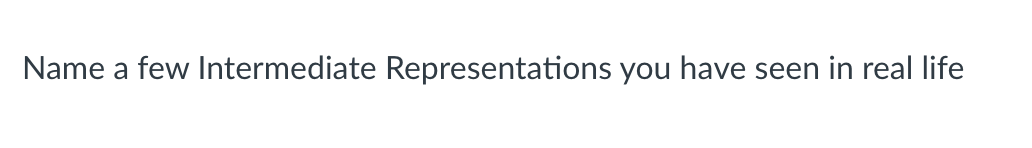 Review
Compiler Architecture
compiler
producesexecutable code
createsstructure
Optimizations
Optimizations
Optimizations
machine code
Front end
input program
Optimizations
Backend
code gen
parsing
string
optimizations
build on each other
Medium detailed view
more about optimizations: https://stackoverflow.com/questions/15548023/clang-optimization-levels
More detailed view
input program
Lexical Analysis
Intermediate code gen
Syntactic Analyzer
Semantic Analyzer
IR optimizations
loop!
target code gen
target code gen
loop!
machine code
More detailed view
input program
Lexical Analysis
Intermediate code gen
Syntactic Analyzer
IR Analysis/ Optimization
loop!
We’re going to move semantic analysis
into IR optimizations and analysis
target code gen
target code gen
loop!
machine code
More detailed view
IR programs
input program
Lexical Analysis
Syntactic Analyzer
Intermediate code gen
IR Analysis/ Optimization
loop!
optimized IR program
string
token stream
syntax tree
target code gen
ISA program
target code optimizations
loop!
machine code
optimized ISA program
More detailed view
IR programs
input program
Lexical Analysis
Syntactic Analyzer
Intermediate code gen
IR Analysis/ Optimization
loop!
optimized IR program
string
token stream
syntax tree
target code gen
position = initial + rate * 60;
ISA program
target code gen
loop!
machine code
optimized ISA program
More detailed view
IR programs
input program
Lexical Analysis
Syntactic Analyzer
Intermediate code gen
IR Analysis/ Optimization
loop!
optimized IR program
string
token stream
syntax tree
target code gen
position = initial + rate * 60;
Token stream
<id,> <assign,=> <id,> <bin_op,+> <id,> <bin_op,*> <num,60> <semi,;>
target code gen
loop!
machine code
optimized ISA program
position = initial + rate * 60;
IR programs
input program
Lexical Analysis
Syntactic Analyzer
Intermediate code gen
IR Analysis/ Optimization
loop!
optimized IR program
string
token stream
syntax tree
target code gen
Token stream
<id,> <assign,=> <id,> <bin_op,+> <id,> <bin_op,*> <num,60> <semi,;>
Syntax tree
assign
target code gen
loop!
expr
<id,1>
=
<id,2>
term
+
machine code
60
<id,3>
*
position = initial + rate * 60;
IR programs
input program
Lexical Analysis
Syntactic Analyzer
Intermediate code gen
IR Analysis/ Optimization
loop!
optimized IR program
string
token stream
syntax tree
target code gen
assign
Syntax tree
expr
<id,1>
=
<id,2>
term
+
target code gen
60
<id,3>
loop!
AST
*
=
+
<id,1>
machine code
<id,2>
*
60
<id,3>
position = initial + rate * 60;
IR programs
input program
Lexical Analysis
Syntactic Analyzer
Intermediate code gen
IR Analysis/ Optimization
loop!
optimized IR program
string
token stream
syntax tree
target code gen
AST
=
+
<id,1>
target code gen
<id,2>
*
loop!
int_to_float
<id,3>
60
machine code
position = initial + rate * 60;
IR programs
input program
Lexical Analysis
Syntactic Analyzer
Intermediate code gen
IR Analysis/ Optimization
loop!
optimized IR program
token stream
syntax tree
syntax tree
target code gen
AST
=
+
<id,1>
<id,2>
*
target code gen
int_to_float
<id,3>
loop!
60
3-address code program
%r0 = int_to_float(60);%r1 = %r0 * id3;%r2 = %r1 + id2;
%id1 = %r2;
machine code
Intermediate representations
Several forms:
tree - abstract syntax tree
graphs - control flow graph
linear program - 3 address code

 Often times the program is represented as a hybrid
graphs where nodes are a linear program
linear program where expressions are ASTs

Progression: 
start close to a parse tree
move closer to an ISA
Intermediate representations
Several forms:
tree - abstract syntax tree
graphs - control flow graph
linear program - 3 address code

 Different optimizations and analysis are more suitable for IRs in different forms.
Our first IR: abstract syntax tree
One step away from parse trees

Great representation for expressions

Natural representation to apply type checking
What is an AST?
input: 1+5*6
We’ll start by looking at a parse tree:
expr
<PLUS,”+”>
term
expr
factor
term
<TIMES, “*”>
term
<NUM, “6”>
factor
tokens = [
          (NUM, “[0-9]+”),
          (TIMES, “\*”),
          (PLUS, “\+”),
          (LPAR, “\(“,
          (RPAR, ”\)”
         ]
factor
<NUM, “5”>
<NUM, “1”>
What is an AST?
input: 1+5*6
We’ll start by looking at a parse tree:
expr
<PLUS,”+”>
term
expr
factor
term
<TIMES, “*”>
term
<NUM, “6”>
factor
tokens = [
          (NUM, “[0-9]+”),
          (TIMES, “\*”),
          (PLUS, “\+”),
          (LPAR, “\(“,
          (RPAR, ”\)”
         ]
factor
<NUM, “5”>
<NUM, “1”>
What are leaves?
What is an AST?
input: 1+5*6
We’ll start by looking at a parse tree:
expr
<PLUS,”+”>
term
expr
factor
term
<TIMES, “*”>
term
<NUM, “6”>
factor
tokens = [
          (NUM, “[0-9]+”),
          (TIMES, “\*”),
          (PLUS, “\+”),
          (LPAR, “\(“,
          (RPAR, ”\)”
         ]
factor
<NUM, “5”>
<NUM, “1”>
What are leaves? lexemes
What is an AST?
input: 1+5*6
We’ll start by looking at a parse tree:
expr
<PLUS,”+”>
term
expr
factor
term
<TIMES, “*”>
term
<NUM, “6”>
factor
tokens = [
          (NUM, “[0-9]+”),
          (TIMES, “\*”),
          (PLUS, “\+”),
          (LPAR, “\(“,
          (RPAR, ”\)”
         ]
factor
<NUM, “5”>
<NUM, “1”>
What are nodes?
What is an AST?
input: 1+5*6
We’ll start by looking at a parse tree:
expr
<PLUS,”+”>
term
expr
factor
term
<TIMES, “*”>
term
<NUM, “6”>
factor
tokens = [
          (NUM, “[0-9]+”),
          (TIMES, “\*”),
          (PLUS, “\+”),
          (LPAR, “\(“,
          (RPAR, ”\)”
         ]
factor
<NUM, “5”>
<NUM, “1”>
What are nodes? non-terminals
What is an AST?
input: 1+5*6
Parse trees are defined entirely by the grammar
Tokens
Production rules

Parse trees are often not explicitly constructed. We use them to visualize the parsing computation
expr
<PLUS,”+”>
term
expr
factor
term
<TIMES, “*”>
term
<NUM, “6”>
factor
factor
<NUM, “5”>
<NUM, “1”>
in your homework, do you actually make a parse tree?
5 - 4 - 3
Expr
Expr  ::= NUM Expr2
Expr2 ::= MINUS NUM Expr2
      |   “”
Expr2
(NUM,5)
Expr2
(NUM,4)
(MINUS,-)
Expr2
(MINUS,-)
(NUM,3)
What is an AST?
input: 1+5*6
Parse trees are defined entirely by the grammar
Tokens
Production rules

Parse trees are often not explicitly constructed. We use them to visualize the parsing computation
expr
<PLUS,”+”>
term
expr
factor
term
<TIMES, “*”>
term
<NUM, “6”>
factor
factor
<NUM, “5”>
<NUM, “1”>
input: 1+5*6
What is an AST?
What are some differences?
+
expr
1
*
<PLUS,”+”>
term
expr
6
5
factor
term
<TIMES, “*”>
term
<NUM, “6”>
factor
AST
factor
<NUM, “5”>
<NUM, “1”>
Parse Tree
input: 1+5*6
What is an AST?
What are some differences?
+
expr
1
*
<PLUS,”+”>
term
expr
6
5
factor
term
<TIMES, “*”>
term
<NUM, “6”>
factor
AST
factor
<NUM, “5”>
<NUM, “1”>
decoupled from the grammar
leaves are data, not lexemes
nodes are operators, not non-terminals
Parse Tree
input: (1+5)*6
Example
expr
what happens to ()s in an AST?
input: (1+5)*6
Example
expr
term
what happens to ()s in an AST?
<TIMES, “*”>
term
factor
<NUM, “6”>
factor
expr
<RPAR, “)”>
<LPAR, “(”>
<PLUS,”+”>
term
expr
factor
term
<NUM, “5”>
factor
<NUM, “1”>
input: (1+5)*6
Example
expr
term
what happens to ()s in an AST?
<TIMES, “*”>
term
factor
*
<NUM, “6”>
factor
+
6
expr
<RPAR, “)”>
<LPAR, “(”>
1
5
<PLUS,”+”>
term
expr
factor
term
No need for (), they simply captureprecedence. And now we have precedencein the AST tree structure
<NUM, “5”>
factor
<NUM, “1”>
formalizing an AST
A tree based data structure, used to represent expressions

Main building block: Node
Leaf node: ID or Number
Node with one child: Unary operator (-) or type conversion (int_to_float)
Node with two children: Binary operator (+,*)
class ASTNode():
    def __init__(self):
        pass
class ASTLeafNode(ASTNode):
    def __init__(self, value):
        self.value = value

class ASTNumNode(ASTLeafNode):
    def __init__(self, value):
        super().__init__(value)

class ASTIDNode(ASTLeafNode):
    def __init__(self, value):
        super().__init__(value)
class ASTBinOpNode(ASTNode):
    def __init__(self, l_child, r_child):
        self.l_child = l_child
        self.r_child = r_child

class ASTPlusNode(ASTBinOpNode):
    def __init__(self, l_child, r_child):
        super().__init__(l_child,r_child)

class ASTMultNode(ASTBinOpNode):
    def __init__(self, l_child, r_child):
        super().__init__(l_child,r_child)
Creating an AST from production rules
Creating an AST from production rules
input: (1+5)*6
expr
term
<TIMES, “*”>
term
factor
<NUM, “6”>
factor
Lets build the AST
expr
<RPAR, “)”>
<LPAR, “(”>
<PLUS,”+”>
term
expr
factor
term
<NUM, “5”>
factor
<NUM, “1”>
input: (1+5)*6
expr
term
<TIMES, “*”>
term
factor
<NUM, “6”>
factor
Lets build the AST
expr
<RPAR, “)”>
<LPAR, “(”>
<PLUS,”+”>
term
expr
factor
term
<NUM, “5”>
factor
AST<1>
<NUM, “1”>
input: (1+5)*6
expr
term
<TIMES, “*”>
term
factor
<NUM, “6”>
factor
expr
<RPAR, “)”>
<LPAR, “(”>
AST<*>
<PLUS,”+”>
term
expr
AST<+>
AST<6>
factor
term
<NUM, “5”>
AST<1>
AST<5>
factor
<NUM, “1”>
Creating an AST from predictive grammar
5 - 4 - 3
Expr  ::= NUM Expr2
Expr2 ::= MINUS NUM Expr2
      |   “”
Expr
5
Expr2
-
4
Expr2
-
3
Expr2
Creating an AST from predictive grammar
5 - 4 - 3
Expr  ::= NUM Expr2
Expr2 ::= MINUS NUM Expr2
      |   “”
Expr
5
Expr2
-
4
AST<->
Expr2
-
3
Expr2
AST<->
AST<3>
AST<5>
AST<4>
How do we get to the desired parse tree?
Creating an AST from predictive grammar
5 - 4 - 3
Expr  ::= NUM Expr2
Expr2 ::= MINUS NUM Expr2
      |   “”
Expr
5
Expr2
Keep in mind that because we wrote our own parser,
we can inject code at any point during the parse.
-
4
Expr2
-
3
Expr2
Creating an AST from predictive grammar
5 - 4 - 3
Expr  ::= NUM Expr2
Expr2 ::= MINUS NUM Expr2
      |   “”
Expr
5
Expr2
Get number node after we see a number
-
4
Expr2
-
3
Expr2
AST<5>
Creating an AST from predictive grammar
5 - 4 - 3
Expr  ::= NUM Expr2
Expr2 ::= MINUS NUM Expr2
      |   “”
Expr
5
Expr2
Pass the node down
-
4
Expr2
-
3
Expr2
AST<5>
Creating an AST from predictive grammar
5 - 4 - 3
Expr  ::= NUM Expr2
Expr2 ::= MINUS NUM Expr2
      |   “”
Expr
AST<5>
5
Expr2
Pass the node down
-
4
Expr2
-
3
Expr2
AST<5>
Creating an AST from predictive grammar
5 - 4 - 3
Expr  ::= NUM Expr2
Expr2 ::= MINUS NUM Expr2
      |   “”
Expr
AST<5>
5
Expr2
-
4
Expr2
In Expr2, after 4 is parsed, create a number node and a minus node
-
3
Expr2
AST<->
AST<5>
AST<5>
AST<4>
Creating an AST from predictive grammar
5 - 4 - 3
Expr  ::= NUM Expr2
Expr2 ::= MINUS NUM Expr2
      |   “”
Expr
5
Expr2
AST<->
-
4
Expr2
pass the new nodedown
-
3
Expr2
AST<->
AST<5>
AST<5>
AST<4>
Creating an AST from predictive grammar
5 - 4 - 3
Expr  ::= NUM Expr2
Expr2 ::= MINUS NUM Expr2
      |   “”
Expr
5
Expr2
AST<->
-
4
AST<->
Expr2
-
3
Expr2
AST<->
AST<3>
In Expr2, after 3 is parsed, create a number node and a minus node
AST<5>
AST<5>
AST<4>
Creating an AST from predictive grammar
5 - 4 - 3
Expr  ::= NUM Expr2
Expr2 ::= MINUS NUM Expr2
      |   “”
Expr
5
Expr2
-
4
AST<->
Expr2
AST<->
-
3
Expr2
AST<->
AST<3>
pass down the new node
AST<5>
AST<5>
AST<4>
Creating an AST from predictive grammar
5 - 4 - 3
Expr  ::= NUM Expr2
Expr2 ::= MINUS NUM Expr2
      |   “”
AST<->
Expr
5
Expr2
-
4
AST<->
Expr2
-
3
Expr2
AST<->
AST<3>
return the node when there is nothing left to parse
AST<5>
AST<5>
AST<4>
Creating an AST from predictive grammar
Expr  ::= NUM Expr2
Expr2 ::= MINUS NUM Expr2
      |   “”
def parse_expr(self):
        #lexemes second field is the value
        value = self.next_word[1]
        node = ASTNumNode(value)
        self.eat("NUM")
        return self.parse_expr2(node)
Creating an AST from predictive grammar
Expr  ::= NUM Expr2
Expr2 ::= MINUS NUM Expr2
      |   “”
def parse_expr(self):
        #lexemes second field is the value
        value = self.next_word[1]
        node = ASTNumNode(value)
        self.eat("NUM")
        return self.parse_expr2(node)
def parse_expr2(self, lhs_node):
        # ... for applying the first production rule
        self.eat("MINUS")
        value = self.next_word[1]
        rhs_node = ASTNumNode(value)
        self.eat("NUM")
        node = ASTMinusNode(lhs_node, rhs_node)
        return self.parse_expr2(node)
Creating an AST from predictive grammar
Expr  ::= NUM Expr2
Expr2 ::= MINUS NUM Expr2
      |   “”
def parse_expr(self):
        #lexemes second field is the value
        value = self.next_word[1]
        node = ASTNumNode(value)
        self.eat("NUM")
        return self.parse_expr2(node)
def parse_expr2(self, lhs_node):
        # ... for applying the second production rule     
        return lhs_node
Creating an AST from predictive grammar
Expr  ::= Term Expr2
Expr2 ::= MINUS Term Expr2
      |   “”
def parse_expr(self):
        #lexemes second field is the value
        value = self.next_word[1]
        node = ASTNumNode(value)
        self.eat("NUM")
        return self.parse_expr2(node)
In a more realistic grammar, you mighthave more layers: e.g. a Termhow to adapt?
def parse_expr2(self, lhs_node):
        # ... for applying the first production rule
        self.eat("MINUS")
        value = self.next_word[1]
        rhs_node = ASTNumNode(value)
        self.eat("NUM")
        node = ASTMinusNode(lhs_node, rhs_node)
        return self.expr2(node)
Creating an AST from predictive grammar
Expr  ::= Term Expr2
Expr2 ::= MINUS Term Expr2
      |   “”
def parse_expr(self):
        node = self.parse_term()
        return self.parse_expr2(node)
In a more realistic grammar, you mighthave more layers: e.g. a Termhow to adapt?
def parse_expr2(self, lhs_node):
        # ... for applying the first production rule
        self.eat("MINUS")
        rhs_node = self.parse_term()
        node = ASTMinusNode(lhs_node, rhs_node)
        return self.parse_expr2(node)
The parse_termwill figure out how
to get you an AST node
for that term.
Example
Python AST
import ast

print(ast.dump(ast.parse('5-4-2')))
Example
Python AST
import ast

print(ast.dump(ast.parse('5-4-2')))
Expr(value=BinOp(left=BinOp(left=Num(n=5), op=Sub(), right=Num(n=4)), op=Sub(), right=Num(n=2)))
Evaluate an AST by doing a post order traversal
5 - 4 - 3
Expr  ::= NUM Expr2
Expr2 ::= MINUS NUM Expr2
      |   “”
Expr
parse tree
5
Expr2
AST
-
4
AST<->
Expr2
-
3
Expr2
AST<->
AST<3>
AST<5>
AST<5>
AST<4>
Parse trees cannot always be evaluated in post-order. An AST should always be
Evaluate an AST by doing a post order traversal
Expr  ::= NUM Expr2
Expr2 ::= MINUS NUM Expr2
      |   “”
What if you cannot evaluate it? What else might you do?
x - y - z
AST<->
AST<->
AST<z>
AST<x>
AST<y>
Evaluate an AST by doing a post order traversal
Expr  ::= NUM Expr2
Expr2 ::= MINUS NUM Expr2
      |   “”
What if you cannot evaluate it? What else might you do?
int x;
int y;
float z;
float w;w = x - y - z
AST<->
AST<->
AST<z>
AST<x>
AST<y>
How does this change things?
Evaluate an AST by doing a post order traversal
Expr  ::= NUM Expr2
Expr2 ::= MINUS NUM Expr2
      |   “”
What if you cannot evaluate it? What else might you do?
needs to be an x86addss instruction
int x;
int y;
float z;
float w;w = x - y - z
AST<->
needs to be an x86add instruction
AST<->
AST<z>
AST<x>
AST<y>
How does this change things?
Is this all?
Evaluate an AST by doing a post order traversal
int x;
int y;
float z;
float w;w = x - y - z
Expr  ::= NUM Expr2
Expr2 ::= MINUS NUM Expr2
      |   “”
needs to be an x86addss instruction
Lets do some experiments.
What should 5 + 5.0 be?
AST<->
needs to be an x86add instruction
AST<->
AST<z>
AST<x>
AST<y>
Is this all?
Evaluate an AST by doing a post order traversal
int x;
int y;
float z;
float w;w = x - y - z
Expr  ::= NUM Expr2
Expr2 ::= MINUS NUM Expr2
      |   “”
needs to be an x86addss instruction
Lets do some experiments.
What should 5 + 5.0 be?

but 

addss r1 r2

interprets both registers
as floats
AST<->
needs to be an x86add instruction
AST<->
AST<z>
AST<x>
AST<y>
Is this all?
Evaluate an AST by doing a post order traversal
int x;
int y;
float z;
float w;w = x - y - z
Expr  ::= NUM Expr2
Expr2 ::= MINUS NUM Expr2
      |   “”
needs to be an x86addss instruction
AST<->
needs to be an x86add instruction
But the binary of 5 is 0b101the float value of 0b101 is 7.00649232162e-45

We cannot just add them!
AST<->
AST<z>
AST<x>
AST<y>
Is this all?
Evaluate an AST by doing a post order traversal
int x;
int y;
float z;
float w;w = x - y - z
Expr  ::= NUM Expr2
Expr2 ::= MINUS NUM Expr2
      |   “”
needs to be an x86addss instruction
AST<->
needs to be an x86add instruction
AST<z>
AST<int_to_float>
AST<->
We need to make sure our operands are in the right format!
AST<x>
AST<y>
Type systems
Given a language a type system defines:
The primitive (base) types in the language
How the types can be converted to other types
implicitly or explicitly
How the user can define new types
Type checking
Check a program to ensure that it adheres to the type system
Especially interesting for compilers as a program given in the type system for the input language must be translated to a type system for lower-level program
Type systems
Different types of Type Systems for languages:
statically typed: types can be determined at compile time
dynamically typed: types are determined at runtime
untyped: the language has no types

What are examples of each?
What are pros and cons of each?
Type systems
Different types of Type Systems for languages:
statically typed: types can be determined at compile time
dynamically typed: types are determined at runtime
untyped: the language has no types

What are examples of each?
What are pros and cons of each?
In this class, we will be:
Compiling a statically typed language (similar to C)
into an untyped language (similar to an ISA)
using a dynamically typed language (python)
Type systems
Considerations:
Base types in the language:
ints 
chars
strings
floats
bool

How to combine types in expressions:
int and float?
int and char?
int and bool?
Type systems
Considerations:
Base types:
ints 
chars
strings
floats
bool

How to combine types in expressions:
int and float?
int and char?
int and bool?
size of ints? How does C do it? How does Python do it?
Pros and cons?
Type systems
Considerations:
Base types:
ints 
chars
strings
floats
bool

How to combine types in expressions:
int and float?
int and char?
int and bool?
Are strings a base type? In C? In Python?
Type systems
Considerations:
Base types:
ints 
chars
strings
floats
bool

How to combine types in expressions:
int and float?
int and char?
int and bool?
How are bools handled? in C? in Python
Type systems
Considerations:
Base types:
ints 
chars
strings
floats
bool

How to combine types in expressions:
int and float?
int and char?
int and bool?
Type systems
Considerations:
Base types:
ints 
chars
strings
floats
bool

How to combine types in expressions:
int and float?
int and char?
int and bool?
What do each of these do if they are +’ed together?
Type checking on an AST
int x;
int y;
float z;
float w;w = x - y - z
each node additionally gets a type
AST<->
AST<->
AST<z>
AST<x>
AST<y>
Type checking on an AST
int x;
int y;
float z;
float w;w = x - y - z
each node additionally gets a type
we can get this from the symbol table for the leaves
AST<->
AST<->
AST<z, float>
AST<x, int>
AST<y, int>
Type checking on an AST
int x;
int y;
float z;
float w;w = x - y - z
How do we get the type for this one?
AST<->
AST<-,?>
AST<z, float>
AST<x, int>
AST<y, int>
Type checking on an AST
int x;
int y;
float z;
float w;w = x - y - z
How do we get the type for this one?
combination rules for subtraction:
AST<->
AST<-,?>
AST<z, float>
AST<x, int>
AST<y, int>
Type checking on an AST
int x;
int y;
float z;
float w;w = x - y - z
How do we get the type for this one?
inference rules for subtraction:
AST<->
AST<-,int>
AST<z, float>
AST<x, int>
AST<y, int>
Type checking on an AST
int x;
int y;
float z;
float w;w = x - y - z
How do we get the type for this one?
inference rules for subtraction:
AST<-,?>
AST<-,int>
AST<z, float>
AST<x, int>
AST<y, int>
Type checking on an AST
int x;
int y;
float z;
float w;w = x - y - z
How do we get the type for this one?
inference rules for subtraction:
AST<-,float>
AST<-,int>
AST<z, float>
AST<x, int>
AST<y, int>
Type checking on an AST
int x;
int y;
float z;
float w;w = x - y - z
How do we get the type for this one?
inference rules for subtraction:
AST<-,float>
AST<-,int>
AST<z, float>
AST<x, int>
AST<y, int>
what else?
Type checking on an AST
int x;
int y;
float z;
float w;w = x - y - z
How do we get the type for this one?
inference rules for subtraction:
AST<-,float>
AST<int_to_float,?>
AST<z, float>
AST<-,int>
AST<x, int>
AST<y, int>
what else? need to convert the int to a float
See everyone on Monday
We will discuss implementing type inference on Monday